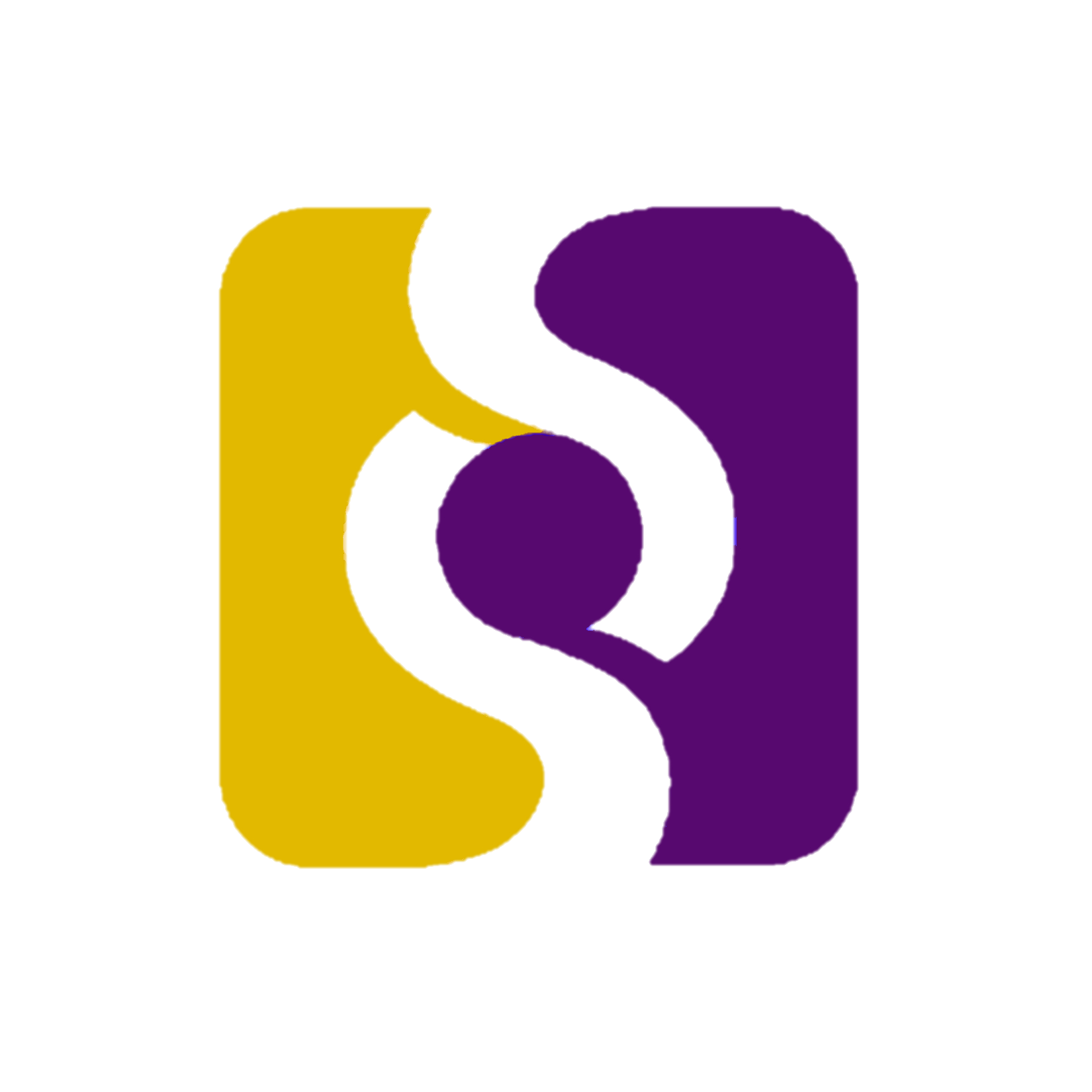 Distinguishing Interop Demo participants from others in OASIS booth
Interop demo participants get:
Premium position in booth
Pod layout will group Interop participants together in an advantageous position
Non-participants will be physically separated, perhaps facing a different direction (can’t be more specific without knowing how many non-participants there will be)
Distinct signage
Company logo on main booth sign under “Interop Participants”
“Preferred” badge displayed in their pods
Unique color used on their pod’s company logo sign
Lapel sticker for company staff “Ask me why I’m KMIP Preferred”
Exclusive promotion
Inclusion in press release exclusively on Interop Demo (in addition to separate press release on both OASIS RSA booths)
Special collateral
Inclusion in flyer exclusively about Interop Demo (in addition to general flyer)
Option to include company collateral in Interop literature rack
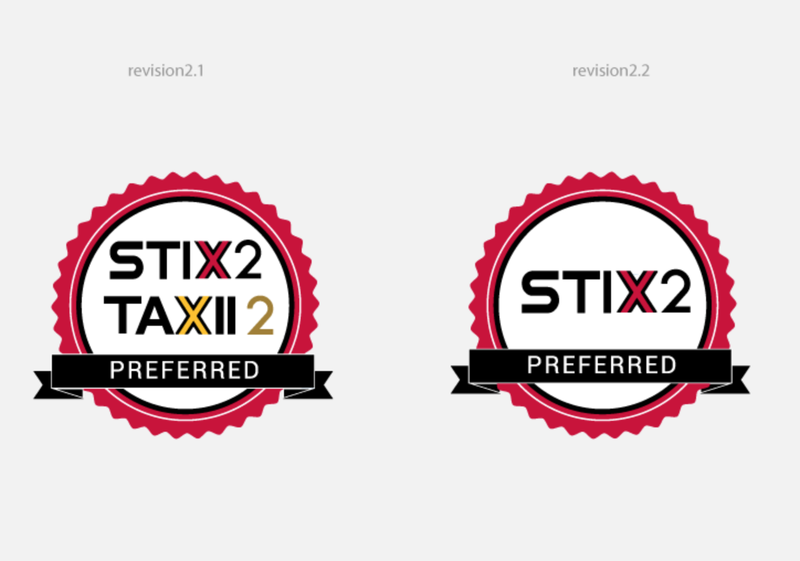